Задачи системы управления рисками (СУР)
84 критерия оценки
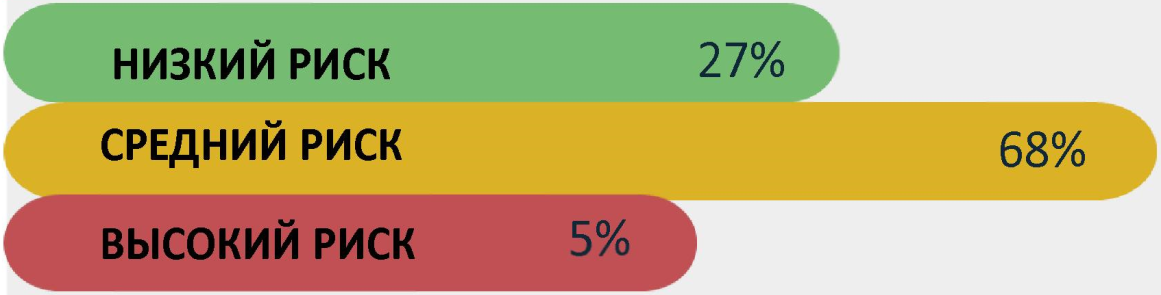 с 2016 года распространяется на всех плательщиков НДС
Сокращение срока камеральной проверки по НДС
ПИЛОТНЫЙ ПРОЕКТ (2017 год)
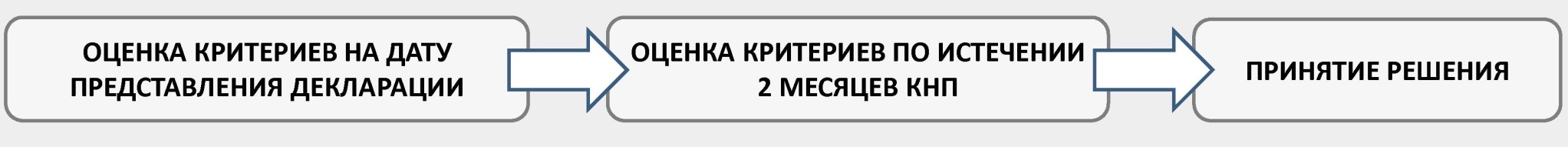 ФЕДЕРАЛЬНЫЙ ЗАКОН ОТ 03.08.2018 № 302-ФЗ
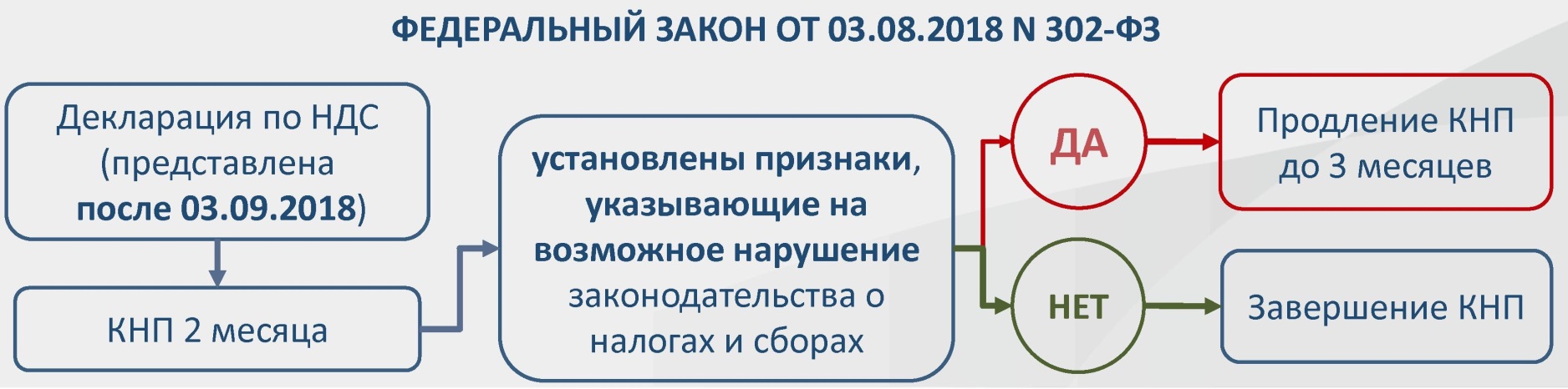 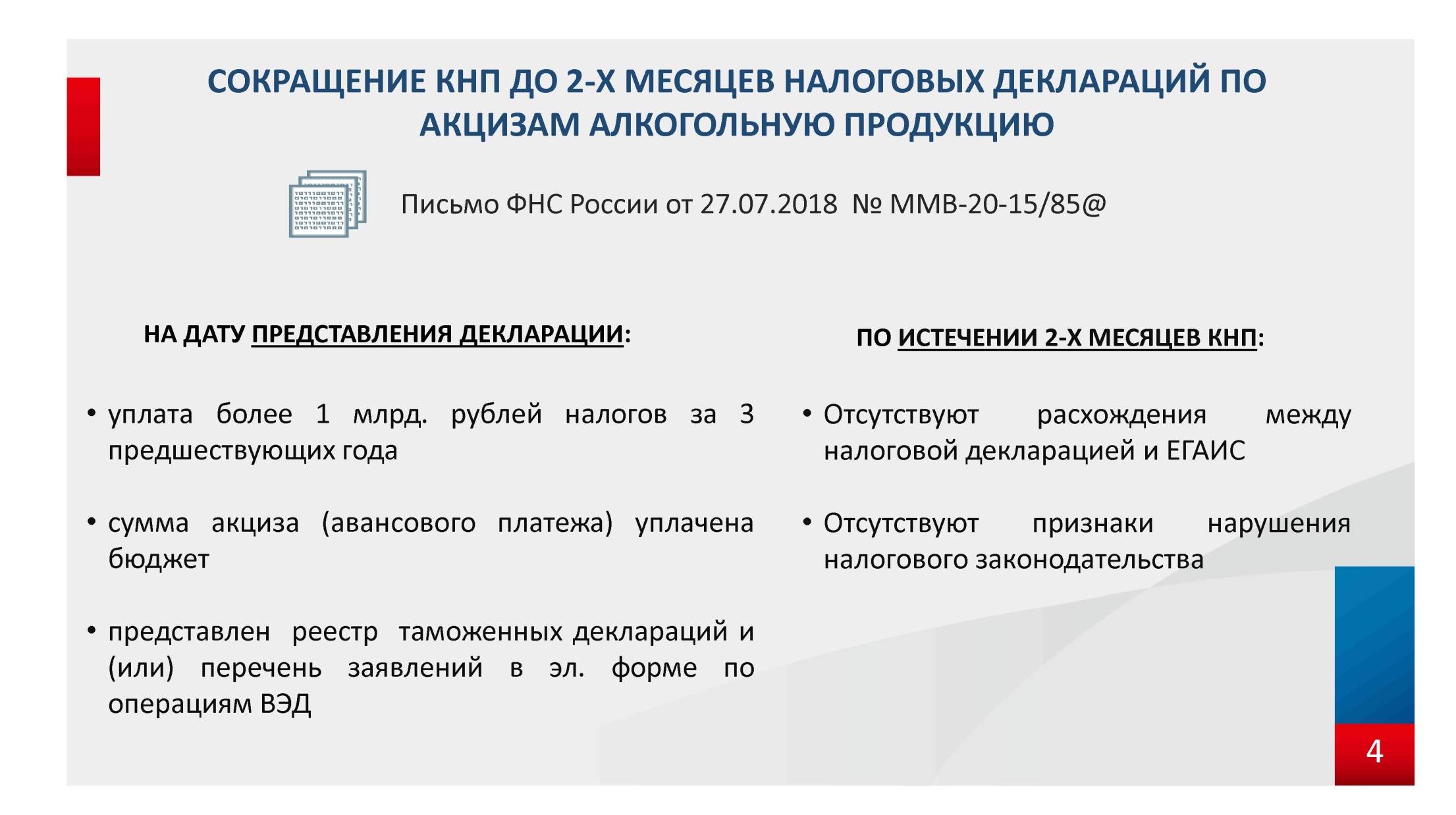 4
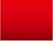 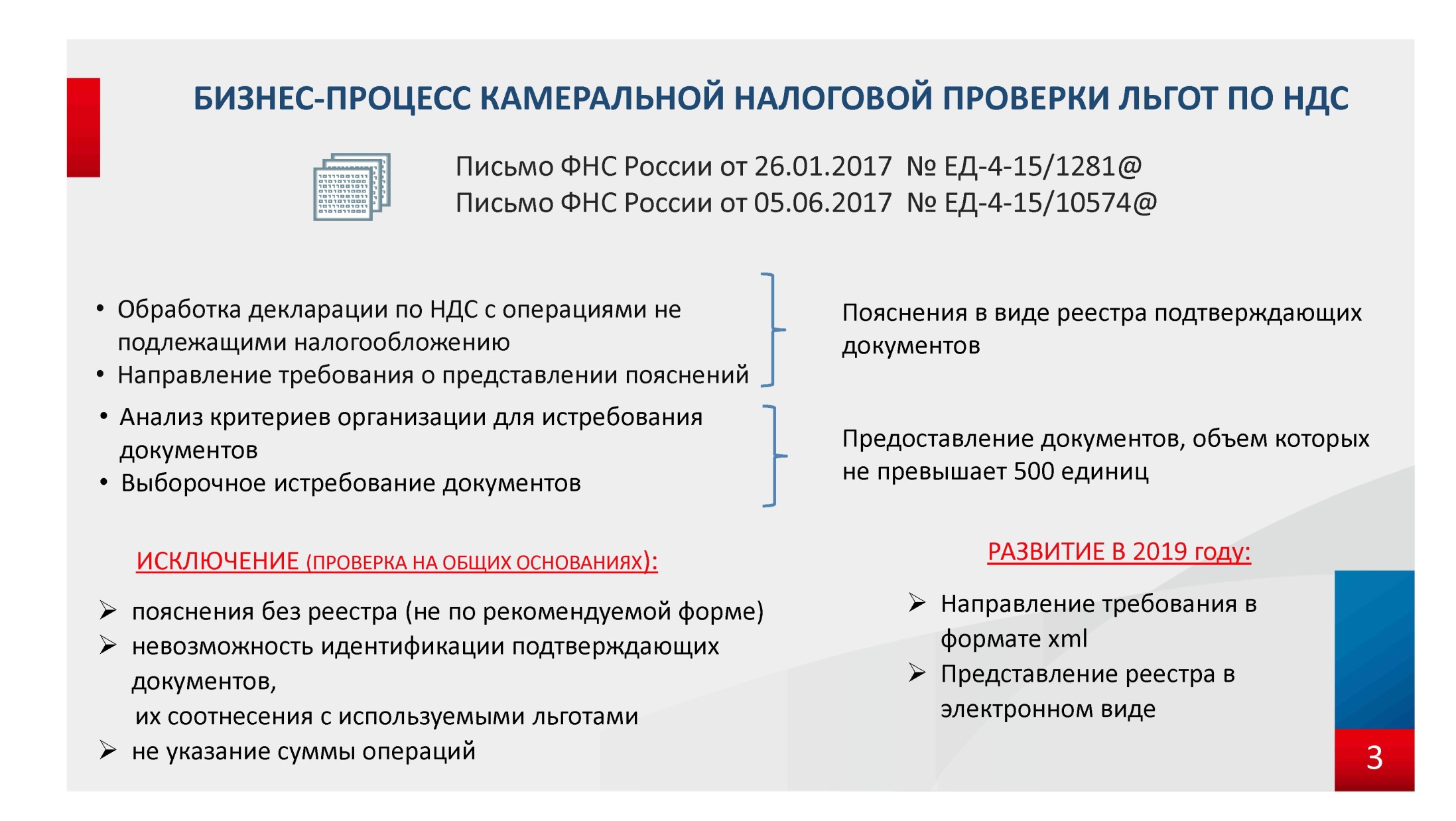 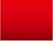 СТИМУЛИРОВАНИЕ ДОБРОВОЛЬНОГО СОБЛЮДЕНИЯ ЗАКОНОДАТЕЛЬСТВА О НАЛОГАХ И СБОРАХ
ОБЕСПЕЧЕНИЕ ПРАВИЛЬНОСТИ ИСЧИСЛЕНИЯ И СВОЕВРЕМЕННОСТИ ПЕРЕЧИСЛЕНИЯ В БЮДЖЕТ НАЛОГОВ И СБОРОВ
ПОВЫШЕНИЕ ТОЧНОСТИ ОБНАРУЖЕНИЯ, РАННЕЕ ВЫЯВЛЕНИЕ И ПРЕДУПРЕЖДЕНИЕ ФАКТОВ НАРУШЕНИЯ ЗАКОНОДАТЕЛЬСТВА О НАЛОГАХ И СБОРАХ
Разработка стратегий и методов выявления рисков для различных групп налогоплательщиков
Внедрение системы выявления и минимизации (устранения) налоговых рисков
Разработка стратегии эффективных коммуникаций 
с налогоплательщиками и раскрытие информации
о выявленных рисках потенциальных нарушений
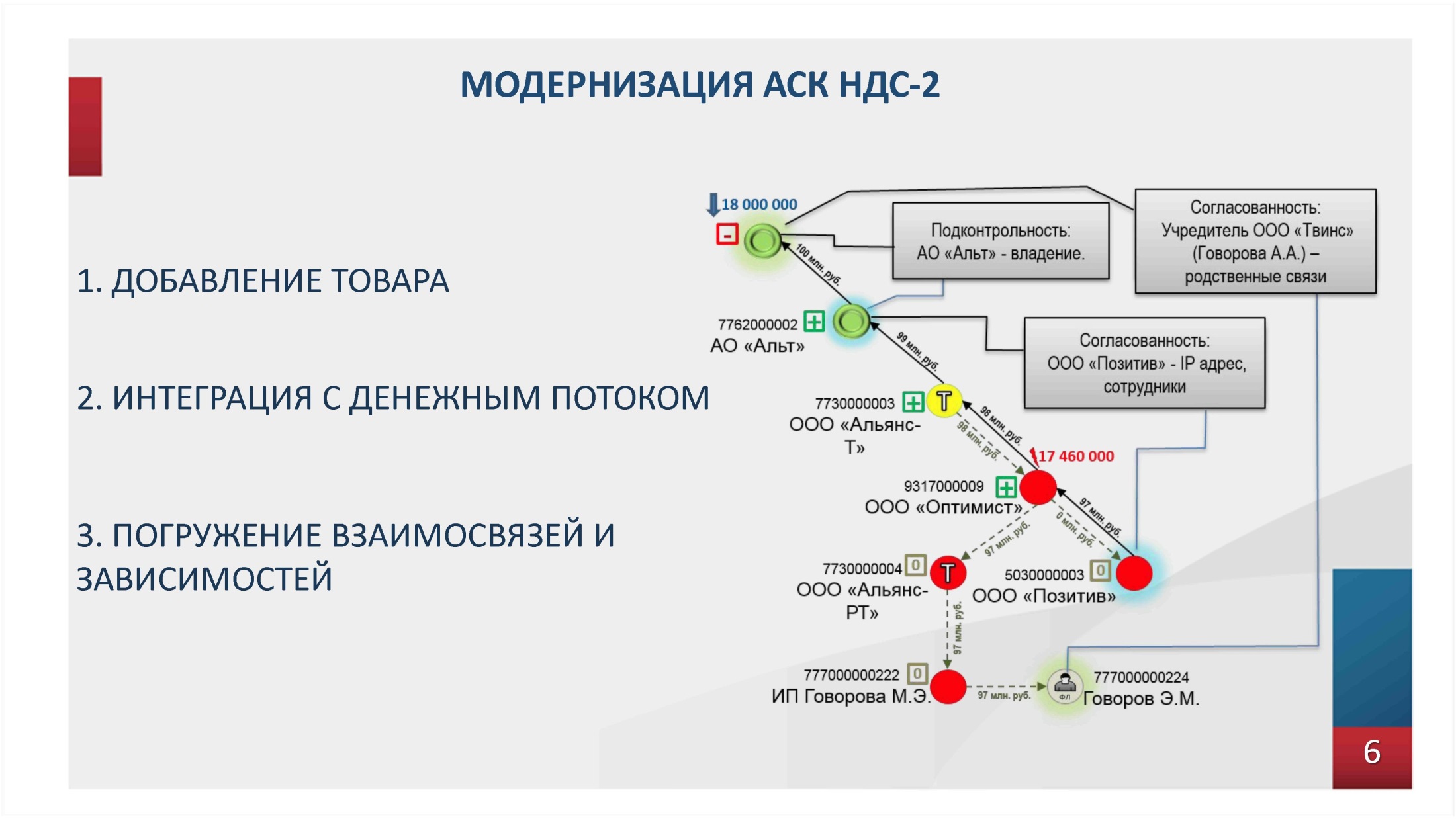 7
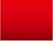 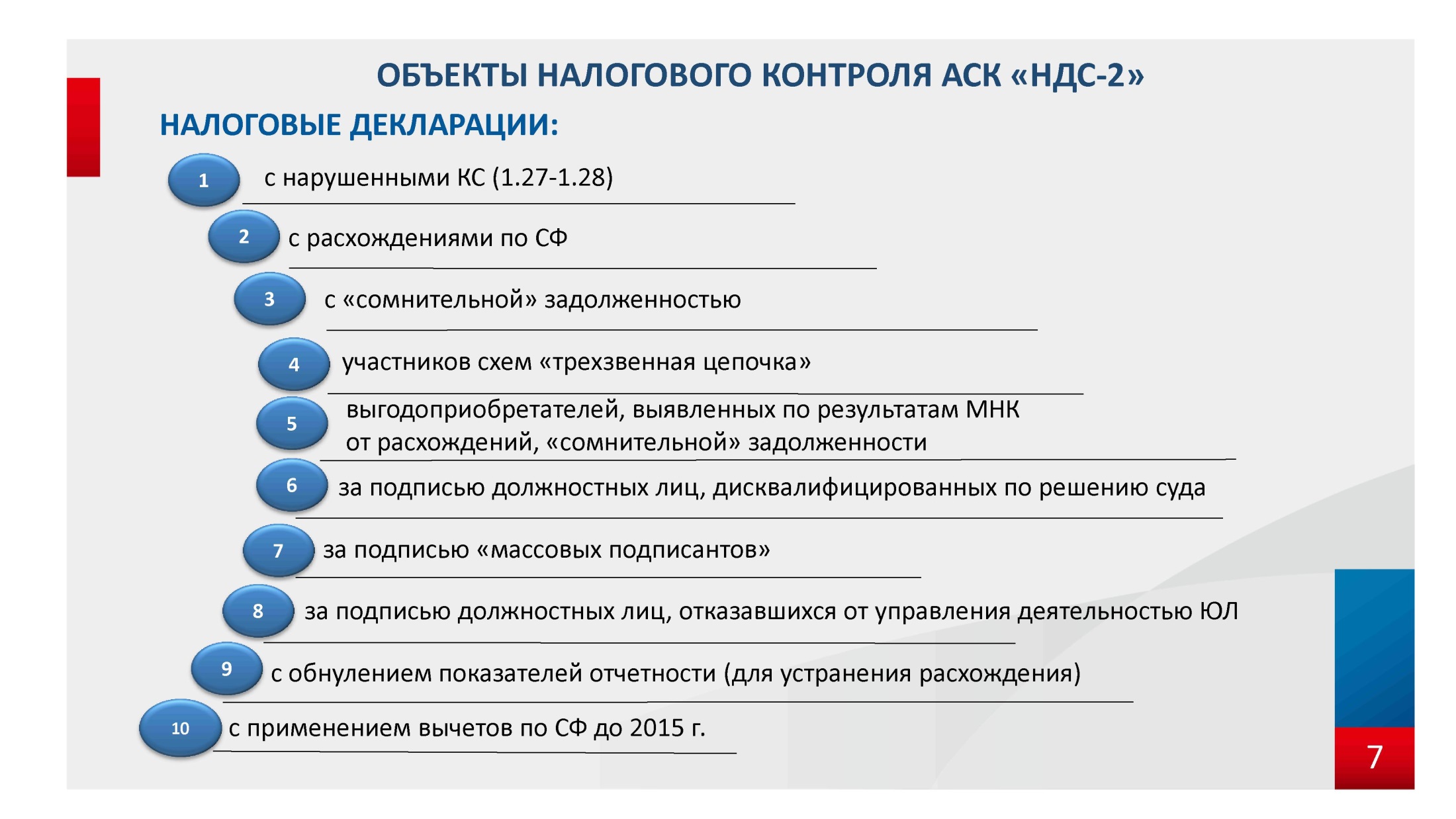 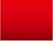 8
Информация о рисках налогоплательщика в личном кабинете
Профиль 1

При не представлении налоговой декларации в срок
Профиль 2

Предиктивный прогноз